Jan Paweł II
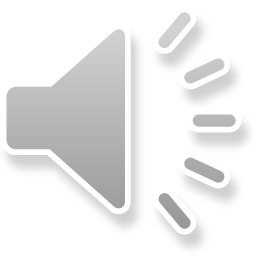 Przyjaciel dzieci i młodzieży
Miał dla nas wiele rad…
…cennych rad
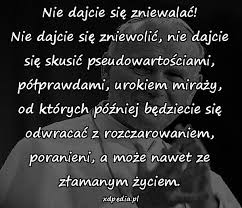 Nasi rodzice też dostawali lekcje…
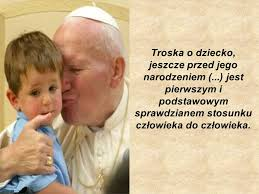 …dobre lekcje
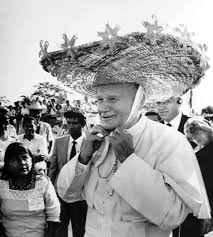 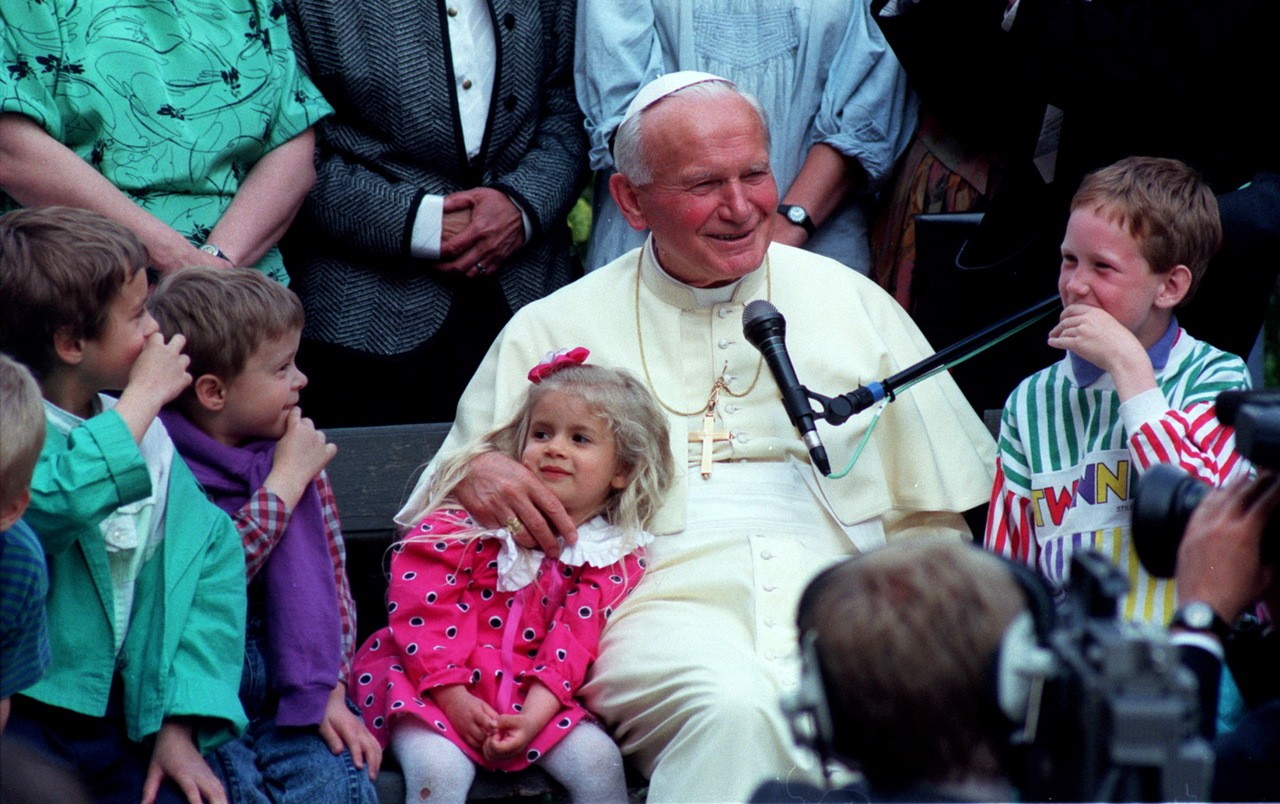 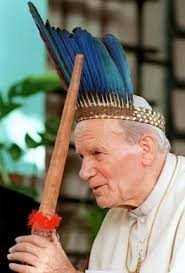 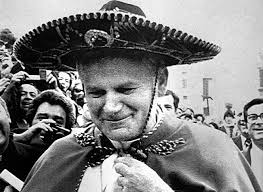 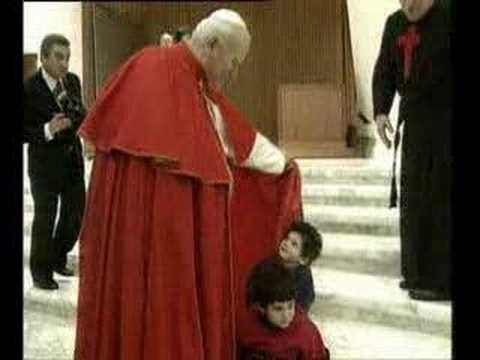 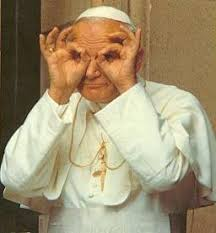 Miał poczucie humoru i żartował z nami
Lubił sport i zachęcał nas do niego
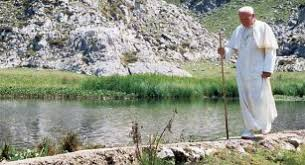 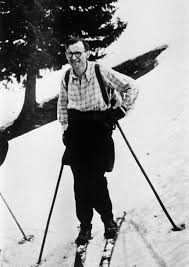 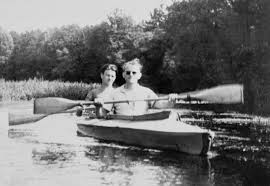 Miał dla nas czas i słuchał nas…
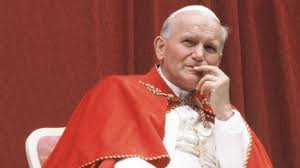 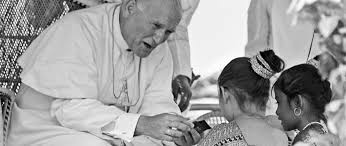 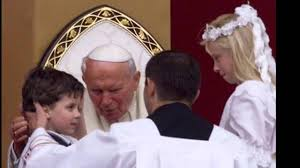 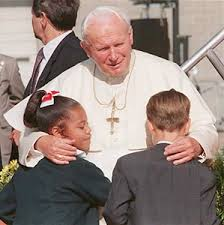 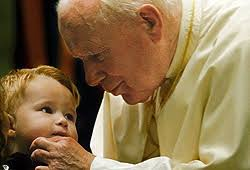 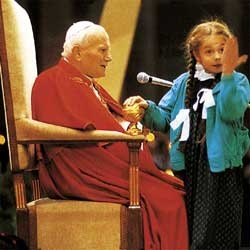 …,bo po prostu nas kochał.
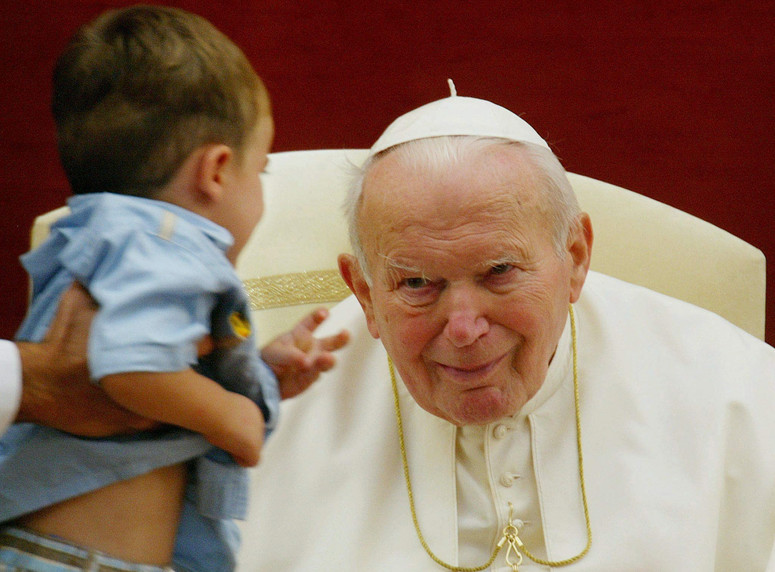 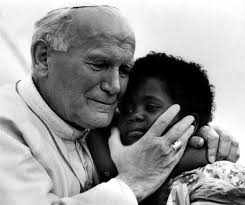 Dziękuję za uwagęAntonina Kopyś, kl.4
Bibliografia:
Wielkiesłowa.pl                                              ireneuszpolec.net
Najlepszenaklejki.pl                                      wiadomości.dziennik.pl
Xdpedia.com                                                  youtube.com
Allegro.pl                                                        slideplayer.pl
Fakt.pl                                                             przedszkole.elk.pl
Misyjne.pl                                                       jp2w.pl
Brainly.pl                                                         liturgia.wiara.pl
Fakty.interia.pl                                              www.ulub.pl
Niepoprawni.pl
Odkrywamswiat1.blogspot.pl
Trojca.neostrada.pl
Facebook.com
Pinterest.com